Building the School To Industry Pipeline
MCEEA Region 3 Update Meeting
May 2023
[Speaker Notes: A systematic approach that aims to bridge the gap between education and employment by creating a seamless pathway for students to transition from school to meaningful careers. It involves the development and implementation of various strategies, programs, and partnerships to prepare students for the workforce and ensure they have the necessary skills, knowledge, and experiences to succeed in their chosen career paths.

I work for Detroit Regional Chamber and Detroit Drives Degrees who's main focus areas are:
Advancing ACCESS to postsecondary opportunities
Boosting student SUCCESS
Retaining local TALENT and attracting new talent]
Agenda
The importance of School-to-Industry Pipeline
Challenges and Barriers 
Strategies for Transitioning
Engaging Employers
Measuring Success
Funding and Sustainability
Importance of School-To-Industry Pipelines
The School-To-Career Pipeline equips students with the skills, knowledge, and experiences needed to be job-ready upon graduation.
ENHANCE 
READINESS
Enables employers to tap into a pool of talented, well-prepared candidates for their workforce needs
ACCESS TO TALENT
Facilitates collaboration between educational institutions and employers to ensure that education aligns with the current and future needs of industries.
ALIGNMENT
By equipping students with the necessary skills and connections, the pipeline improves their ability to secure suitable employment after graduation
UNEMPLOYMENT REDUCTION
By producing a highly skilled and work-ready workforce, the pipeline fosters innovation, entrepreneurship, and productivity
ECONOMIC 
GROWTH
[Speaker Notes: The ultimate goal of the School-To-Career Pipeline is to facilitate a smooth transition for students from school to careers by equipping them with the necessary skills, experiences, and networks needed to thrive in the workforce. It helps to address skills gaps, improve labor market outcomes, and build a more resilient and competitive workforce.]
Challenges for Students
Inequitable Education Systems
Lack of Awareness
Socioeconomic Barriers
Systemic Bias and Discrimination
Lack of Supportive Structures
Limited Networking Opportunities
[Speaker Notes: Lack of Awareness: Many students may not be aware of the opportunities available through the pipeline, such as internships, apprenticeships, or career exploration programs. Limited access to information and guidance can hinder their ability to engage with these opportunities.

Socioeconomic Barriers: Students from disadvantaged backgrounds may face socioeconomic barriers that limit their access to resources and opportunities. Financial constraints, lack of transportation, or limited support systems can hinder their participation in pipeline programs.

Inequitable Education Systems: Unequal access to quality education and career guidance can create disparities in students' readiness to participate in the pipeline. Students from under-resourced schools or marginalized communities may lack the necessary educational foundation or exposure to career-related activities.

Limited Networking Opportunities: Building networks and connections is crucial for accessing pipeline opportunities. Students who lack professional networks or come from communities with limited industry connections may face challenges in finding mentorship or securing internships and job opportunities.

Systemic Bias and Discrimination: Bias and discrimination based on factors such as race, gender, or socioeconomic status can limit students' access to pipeline opportunities. Prejudices in the hiring process or limited representation in certain industries can create barriers for students from marginalized groups.

Insufficient Career Counseling: Inadequate career counseling and guidance can hinder students' understanding of their career options and the steps required to access the pipeline. Limited access to knowledgeable career advisors can prevent students from making informed decisions.

Lack of Supportive Structures: Students need supportive structures within educational institutions, such as dedicated staff, mentoring programs, or career services, to guide them through the pipeline. Insufficient resources or staffing can limit the support available to students.]
Barriers for Employers
Legal and Liability Concerns
Limited Knowledge
Time and Resource Constraints
Communication and Coordination Barriers
Recruitment and Selection Challenges
Misalignment of Skills and Job Requirements
[Speaker Notes: Limited Knowledge: Employers may not be aware of the benefits and opportunities associated with engaging in the pipeline. Limited knowledge about pipeline programs, their effectiveness, and potential returns on investment can discourage employers from getting involved.
Time and Resource Constraints: Engaging with the pipeline requires dedicating time, resources, and personnel to participate in activities such as internships, apprenticeships, or mentorship programs. Employers may face challenges in allocating these resources due to competing business priorities or limited capacity.
Misalignment of Skills and Job Requirements: Employers may perceive a mismatch between the skills and competencies of pipeline participants and the specific needs of their industry or organization. If they perceive that students lack the necessary skills or experiences, it can deter their engagement in the pipeline.
Legal and Liability Concerns: Employers may have concerns about legal and liability issues associated with engaging students, such as potential workplace accidents, compliance with labor laws, or confidentiality of proprietary information. These concerns can discourage employers from participating in pipeline programs.
Recruitment and Selection Challenges: Engaging with the pipeline requires establishing recruitment channels, selecting suitable candidates, and managing the onboarding process. Employers may face challenges in identifying qualified candidates, conducting effective assessments, or integrating students into their existing workforce.
Lack of Incentives or Recognition: Employers may not perceive sufficient incentives or recognition for their participation in the pipeline. The absence of financial incentives, tax credits, or public recognition for their commitment to developing the future workforce can limit their motivation to engage.
Communication and Coordination Barriers: Establishing effective communication and coordination between employers, educational institutions, and pipeline program administrators can be challenging. Misalignment of expectations, unclear communication channels, or inefficient coordination processes can impede employer engagement.
Industry-Specific Limitations: Certain industries may face unique barriers to engaging with the pipeline. For example, industries with stringent regulatory requirements, seasonal operations, or limited capacity for training may find it challenging to participate in pipeline programs.]
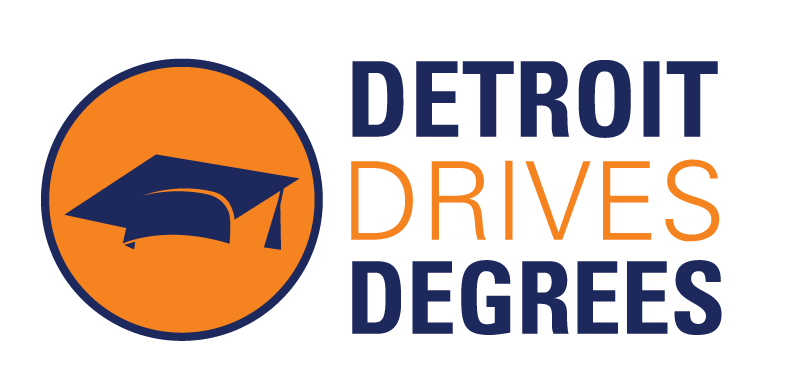 Collectively Closing The Talent Gap
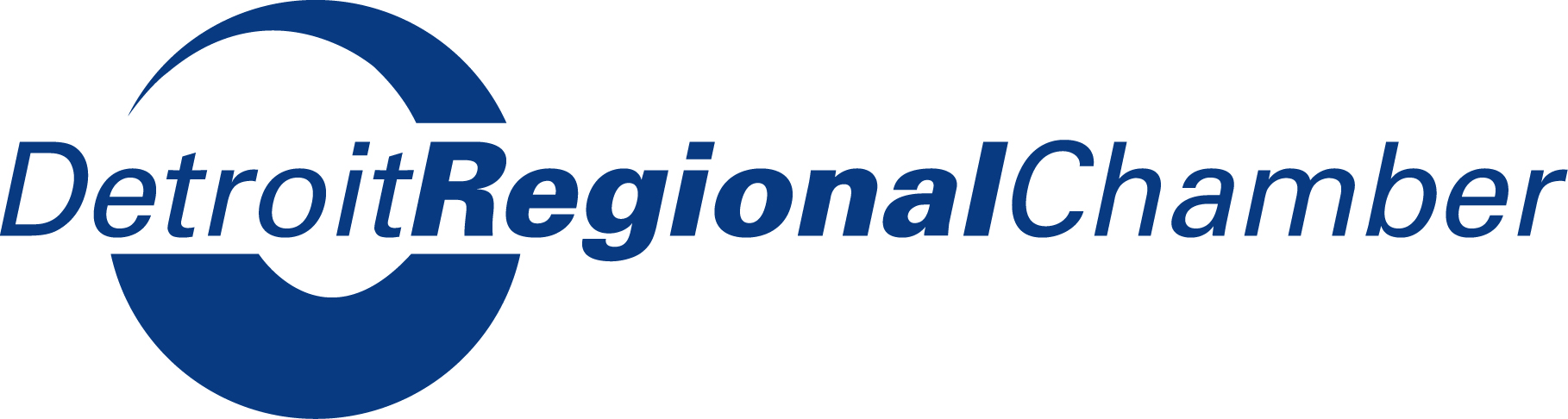 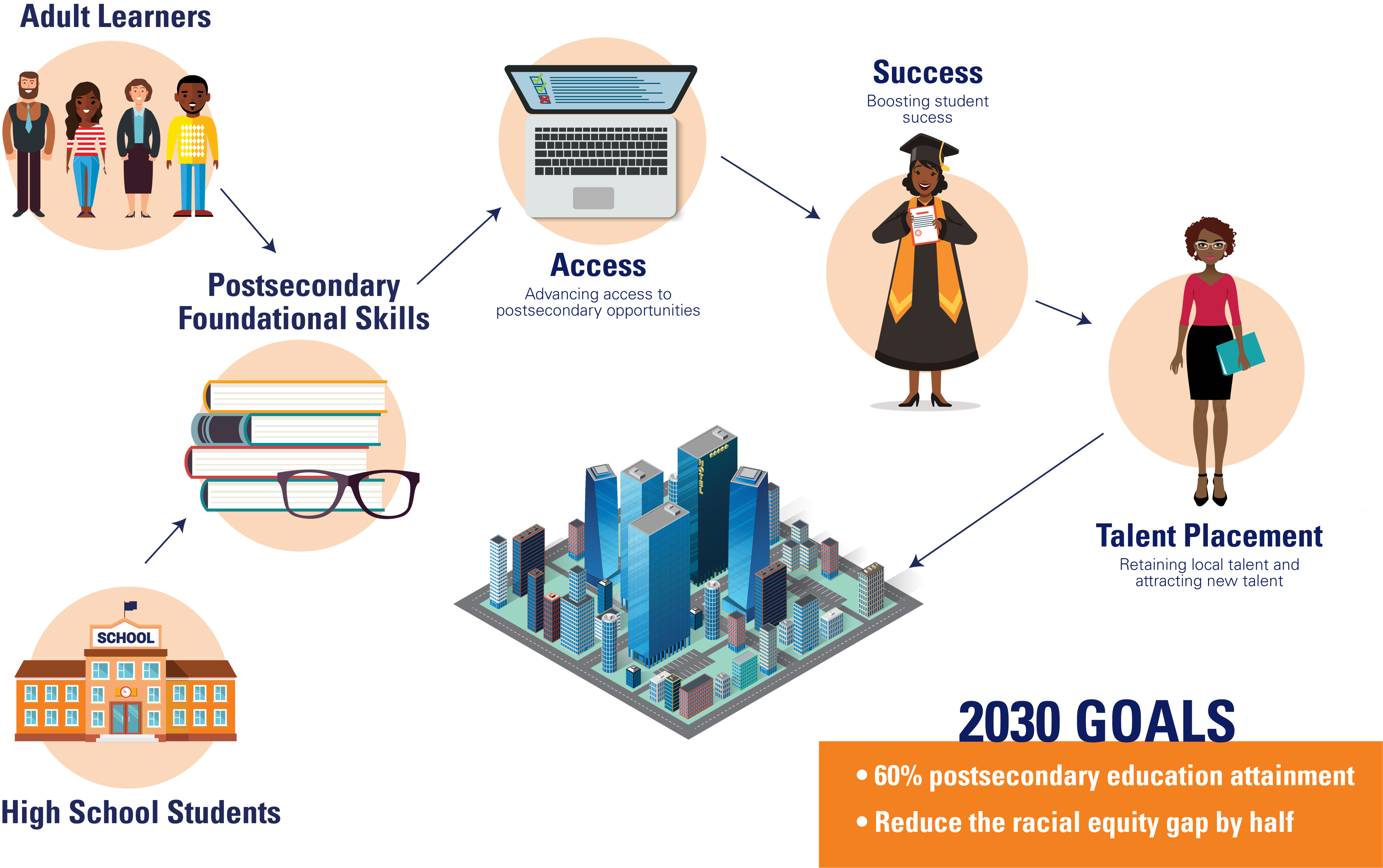 [Speaker Notes: Detroit Drives Degrees seeks to increase the proportion of individuals with college degrees and high-skill credentials in the region. With only 43% of adults having attained this level of education, Detroit Drives Degrees’ primary goal is to increase the postsecondary attainment rate to 60% by 2030 and cut the racial equity gap in half.

Detroit Drives Degrees has adopted a comprehensive approach to boosting education attainment 

This strategy leads to two goals that we’ve adopted: 1) achieve 60% postsecondary attainment by 2030; and 2) reduce the racial equity gap by half]
Strategies for building an effective pipeline
Collaboration and Partnerships
Career Exploration and Guidance
Relevant and Industry Aligned Curriculum
Employer Engagement and Support
Work-Based Learning Opportunities
Soft Skills and Professional Development
Transition Support
Equity and Inclusion
Supportive Services and Resources
Continuous Evaluation and Improvement
[Speaker Notes: Collaboration and Partnerships: Establish partnerships between educational institutions, employers, community organizations, and government entities. Foster collaboration and information sharing to align program objectives, resources, and expertise. Engage employers in program development, implementation, and evaluation to ensure industry relevance.
Comprehensive Career Development: Provide comprehensive career exploration and guidance services to help students identify their interests, skills, and goals. Offer resources and support for students to create individualized career plans and pathways. Foster the development of essential employability skills, including communication, teamwork, critical thinking, and problem-solving.
Work-Based Learning Opportunities: Incorporate internships, apprenticeships, job shadowing, and mentorship programs to provide real-world experiences. Facilitate meaningful and structured work-based learning opportunities with employers in various industries. Ensure students receive supervision, mentorship, and feedback to enhance their skills and understanding of the workplace.
Industry-Relevant Curriculum: Align curriculum with current and future industry needs and emerging job market trends. Engage industry professionals in curriculum development to ensure it reflects real-world demands and technological advancements. Integrate practical, hands-on learning experiences, projects, and industry-specific certifications into the curriculum.
Employer Engagement and Support: Foster strong relationships with employers to create a talent pipeline and increase job placement opportunities for students. Engage employers in mentorship, networking events, career panels, and guest speaker programs. Provide resources and support for employers to participate in work-based learning experiences and offer internships or apprenticeships.
Continuous Evaluation and Improvement: Establish evaluation mechanisms to assess program effectiveness, student outcomes, and employer satisfaction. Collect and analyze data to identify areas of improvement and make data-driven decisions. Regularly review and update program components to stay aligned with industry demands and evolving workforce needs.
Equity and Inclusion: Promote diversity, equity, and inclusion in all aspects of the pipeline program. Implement strategies to reduce barriers and provide equitable access to underrepresented student populations. Foster an inclusive and supportive environment that celebrates diversity and values all students' unique backgrounds and perspectives.
Supportive Services and Resources: Offer comprehensive student support services, including career counseling, academic advising, and financial aid guidance. Provide resources for students, such as resume building, interview preparation, and job search assistance. Establish alumni networks and mentoring programs to provide ongoing support during and after the transition to the workforce.

By incorporating these key elements, a successful pipeline program can effectively prepare students for their future careers, meet industry needs, and foster a seamless transition from school to the workforce.]
Measuring Success
Student Outcomes
Employer Engagement and Satisfaction
Work-Based Learning Experiences
Career Readiness and Skill Development
Equity and Inclusion
[Speaker Notes: Measuring the success of a School-To-Career Pipeline program is essential to assess its effectiveness, identify areas of improvement, and make data-driven decisions. Here are some ways to measure program success along with examples of metrics that can be used to track progress:
Student Outcomes:
Graduation Rates: Measure the percentage of students who successfully complete their education program.
Post-Secondary Enrollment: Track the number and percentage of students who enroll in post-secondary education or training programs.
Job Placement: Measure the percentage of students who secure employment in their desired field or industry within a certain timeframe after completing the program.
Retention Rates: Assess the percentage of students who continue to stay employed or enrolled in post-secondary education after a specified period.
Employer Engagement and Satisfaction:
Employer Satisfaction Surveys: Collect feedback from employers to assess their satisfaction with the program, the quality of student placements, and the relevance of student skills to industry needs.
Number of Employer Partnerships: Track the number of employers involved in the program, including those offering internships, apprenticeships, or participating in mentorship initiatives.
Job Offers: Measure the number of job offers extended to program participants by employer partners.
Work-Based Learning Experiences:
Number of Work-Based Learning Opportunities: Track the quantity of internships, apprenticeships, job shadowing, or mentorship opportunities provided to students.
Student Feedback: Collect feedback from students regarding the quality and value of their work-based learning experiences.
Employer Feedback: Gather feedback from employers about their satisfaction with student performance during work-based learning experiences.
Career Readiness and Skill Development:
Pre- and Post-Assessments: Administer assessments to measure students' skills and knowledge before and after participating in the program to assess their growth and improvement.
Competency Attainment: Assess the attainment of specific skills or competencies that are relevant to the targeted industry or career pathway.
Industry Certification: Track the number and percentage of students who obtain industry-recognized certifications through the program.
Equity and Inclusion:
Demographic Data: Collect data on the demographics of program participants to assess the program's reach and ensure equitable access for all student populations.
Achievement Gaps: Analyze data to identify and monitor any disparities in program outcomes among different demographic groups.
Participant Satisfaction: Measure participant satisfaction through surveys to assess if the program is meeting the needs of diverse student populations.
Program Efficiency and Effectiveness:
Budget and Resource Utilization: Evaluate the program's financial resources and their allocation to assess efficiency and effectiveness.
Program Completion Rates: Measure the percentage of students who successfully complete the program within the expected timeframe.
Program Cost-Effectiveness: Assess the program's cost-effectiveness by comparing the investment in resources with the achieved outcomes.
It's important to note that the selection of metrics should align with the goals and objectives of the specific School-To-Career Pipeline program. Regularly collecting and analyzing data on these metrics will provide insights into the program's impact, strengths, and areas for improvement, enabling program administrators to make informed decisions and continuously enhance the program's effectiveness.]
Funding and Sustainability
Government Funding 
Grants and Subsidies: Seek government grants, subsidies, or contracts specifically allocated for education and workforce development programs.
Philanthropic Support
Apply for grants from philanthropic foundations that focus on education, workforce development, or youth empowerment.
Seek support from community organizations or philanthropists passionate about investing in educational initiatives and improving career opportunities for young people
Corporate Sponsorship
Engage employers as program sponsors through financial contributions, in-kind donations, or the provision of work-based learning opportunities.
Resources with the Detroit Regional Chamber
The Detroit Regional Talent Compact
Workforce Development Toolkit
Detroit Reconnect
Detroit Promise
Let's Detroit
[Speaker Notes: The Detroit Regional Talent Compact is led by Detroit Drives Degrees, the Detroit Regional Chamber’s collective impact initiative. Detroit Drives Degrees brings together stakeholders from business, philanthropy, government, and K-12 and higher education to accomplish two goals: increase the postsecondary attainment rate to 60% and reduce the racial equity gap by half by 2030.]
Questions and Discussion
Thank you! 
For further questions you can reach me at: 
Ewalker@detroitchamber.com
https://www.linkedin.com/in/erinlwalker00